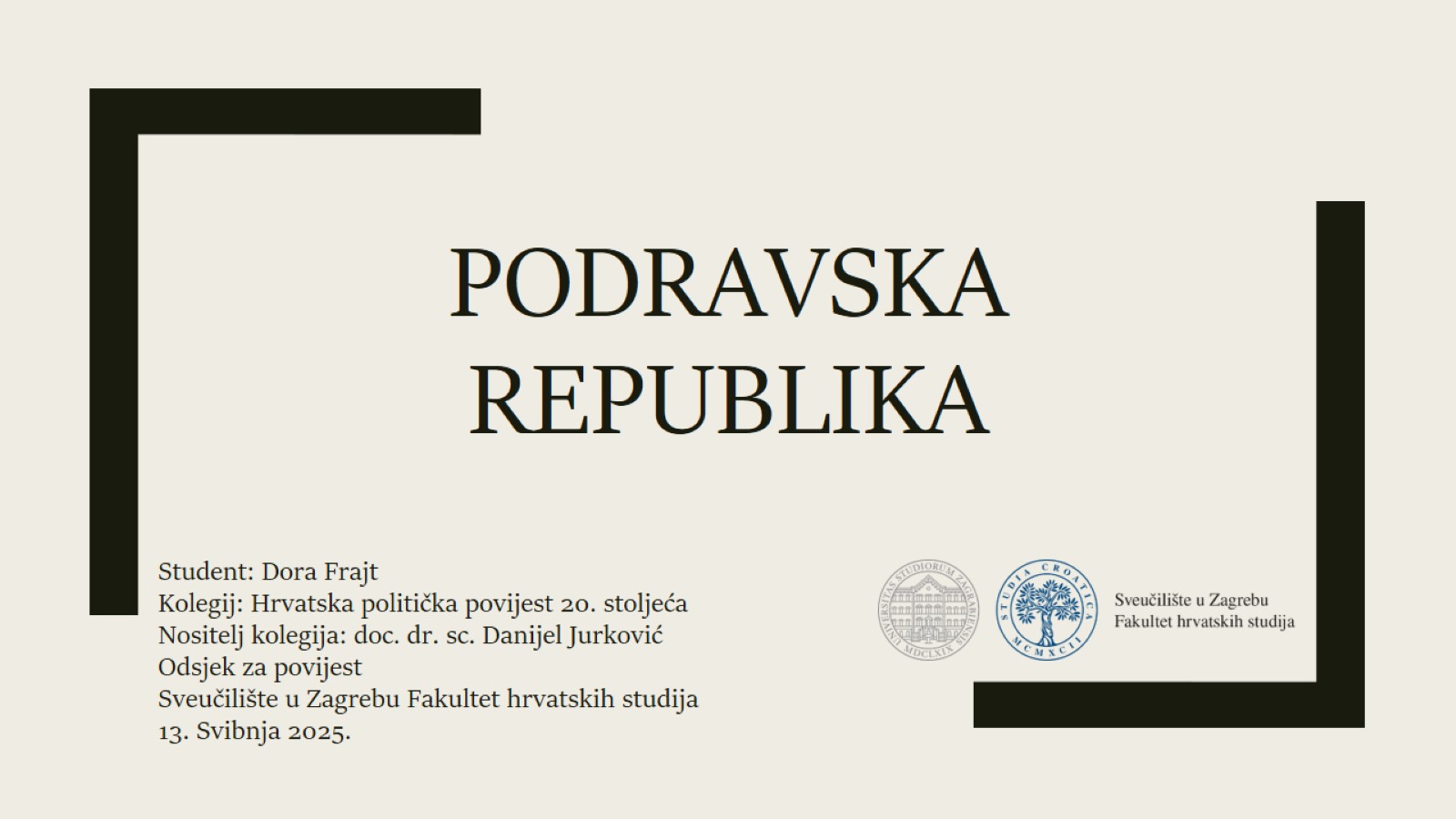 PODRAVSKA REPUBLIKA
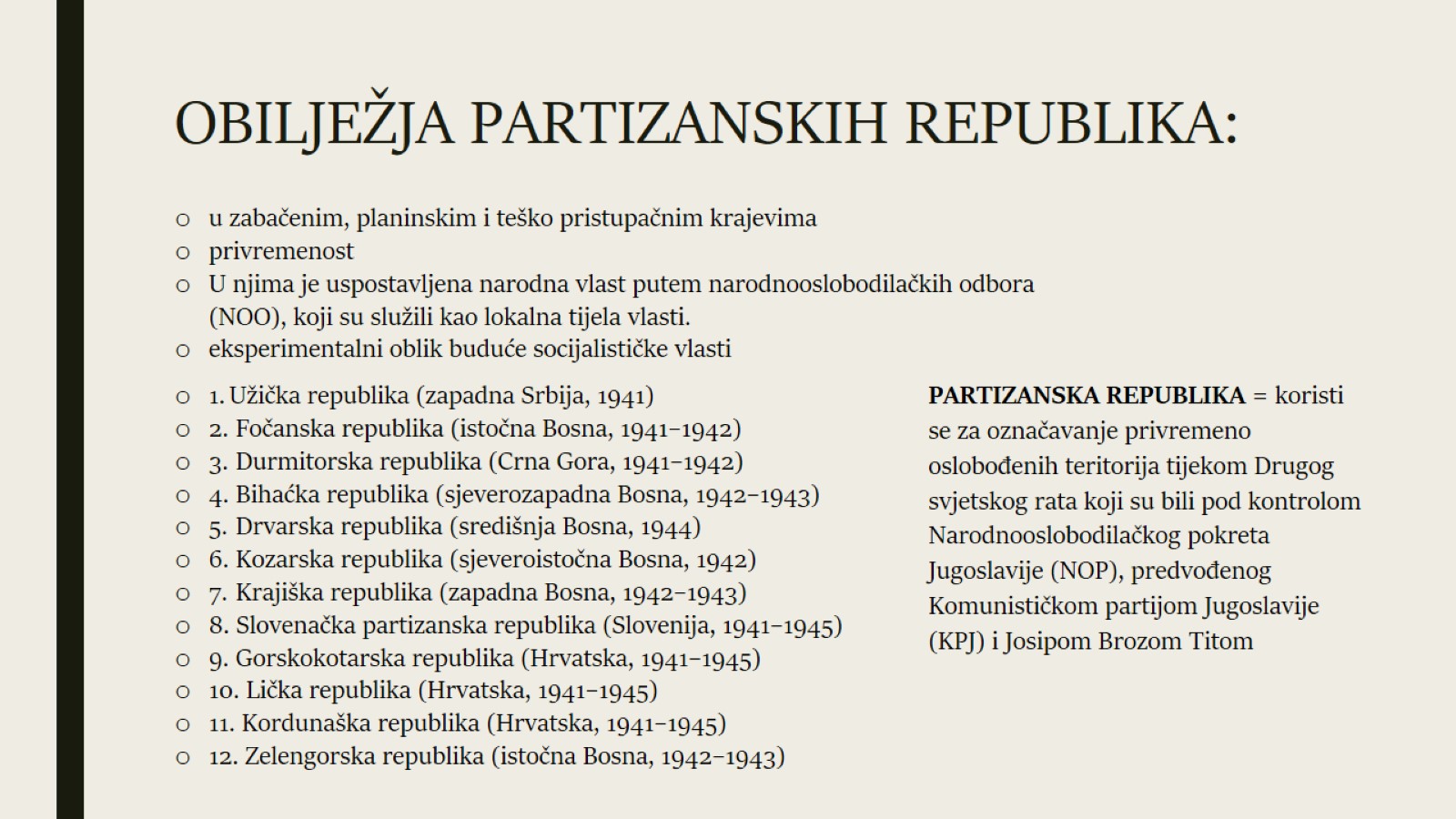 OBILJEŽJA PARTIZANSKIH REPUBLIKA:
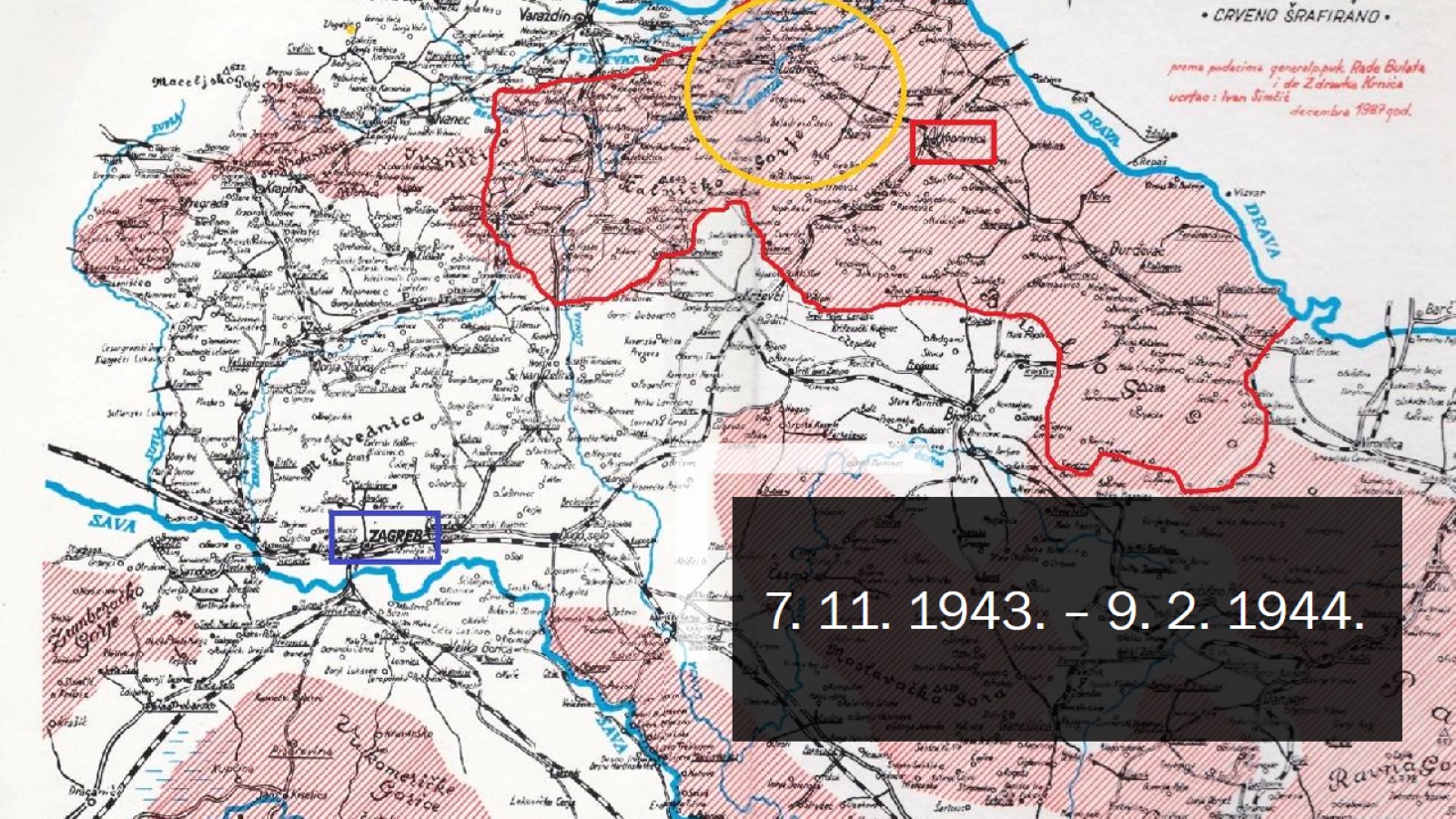 7. 11. 1943. – 9. 2. 1944.
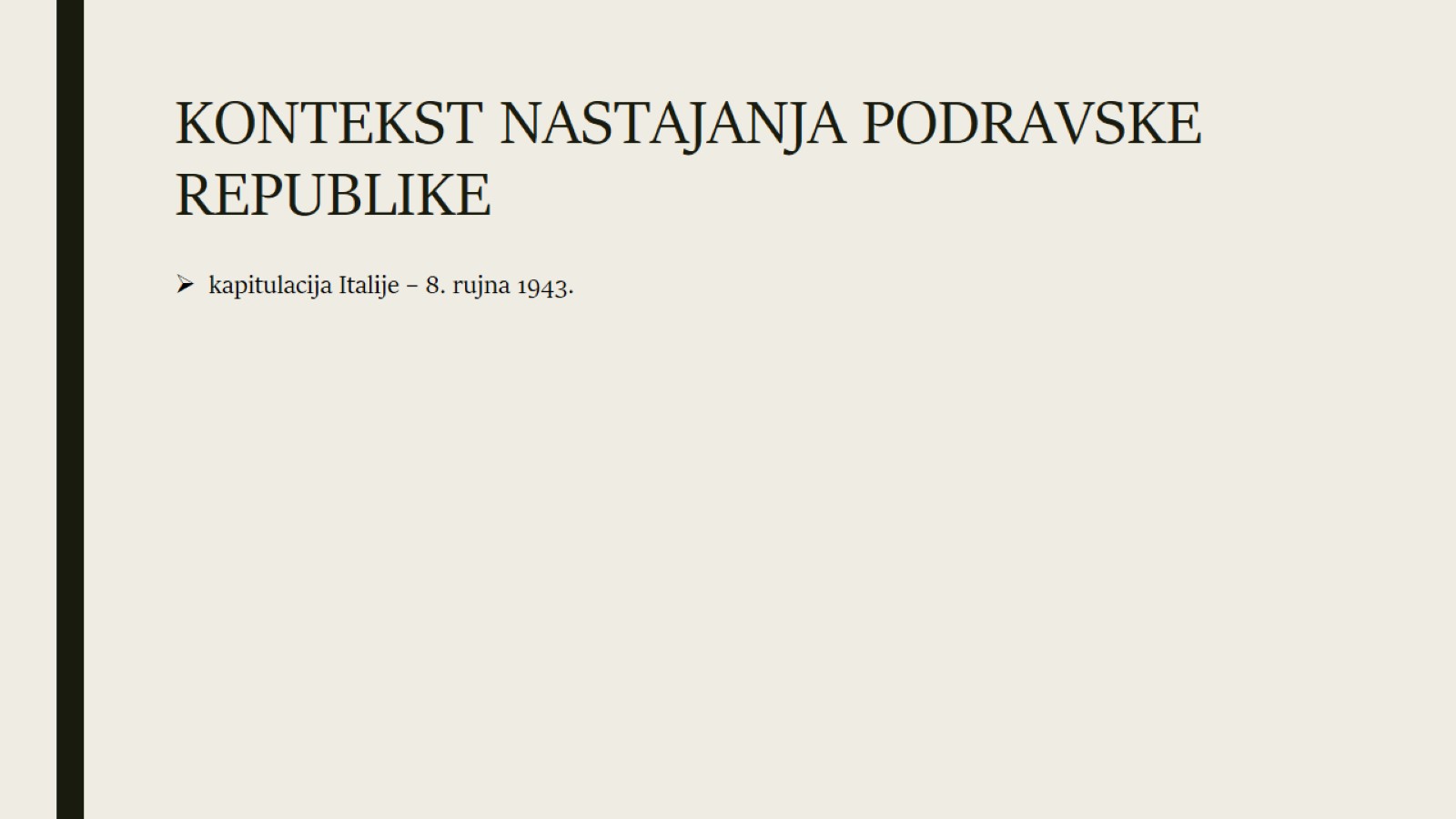 KONTEKST NASTAJANJA PODRAVSKE REPUBLIKE
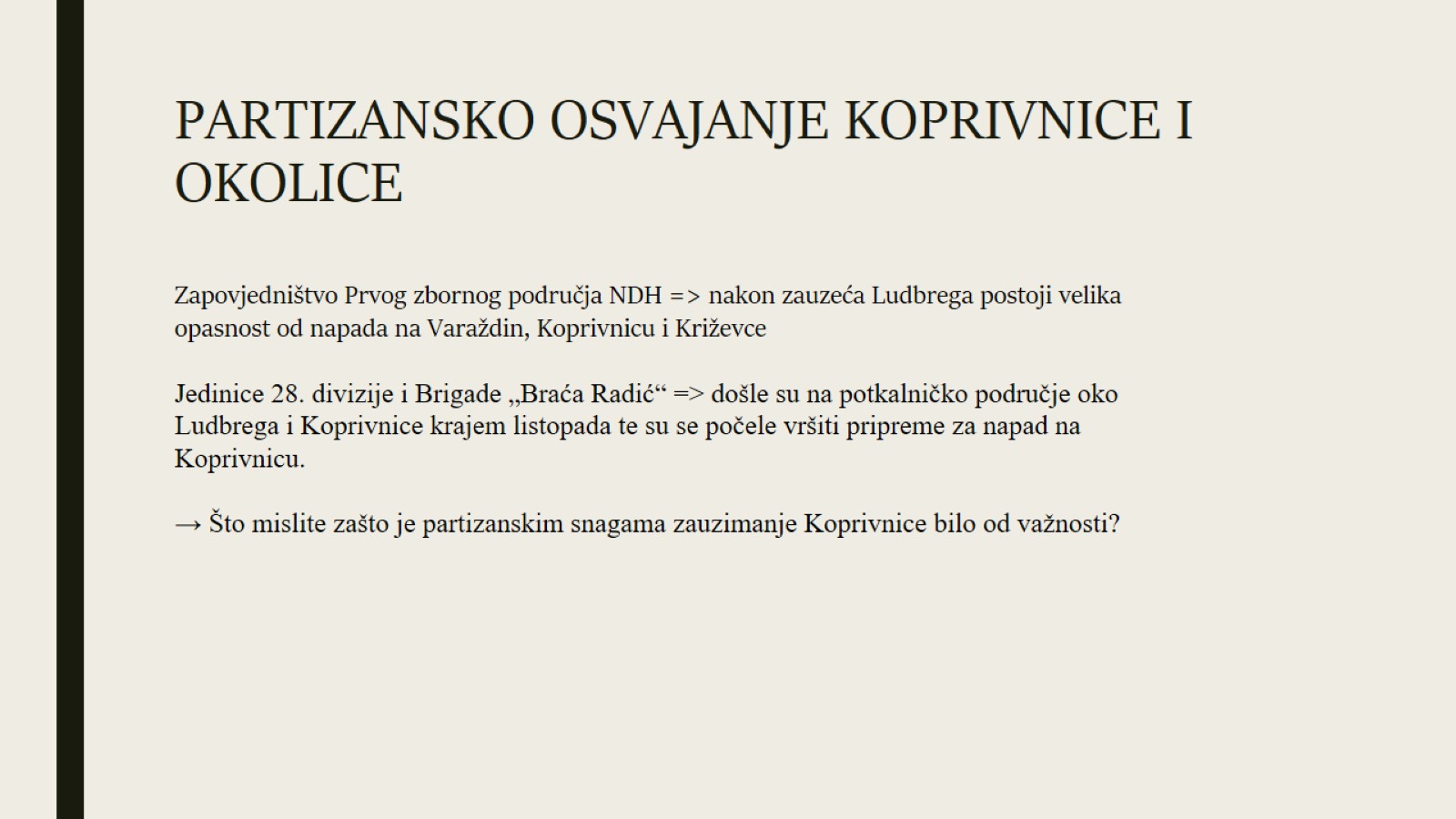 PARTIZANSKO OSVAJANJE KOPRIVNICE I OKOLICE
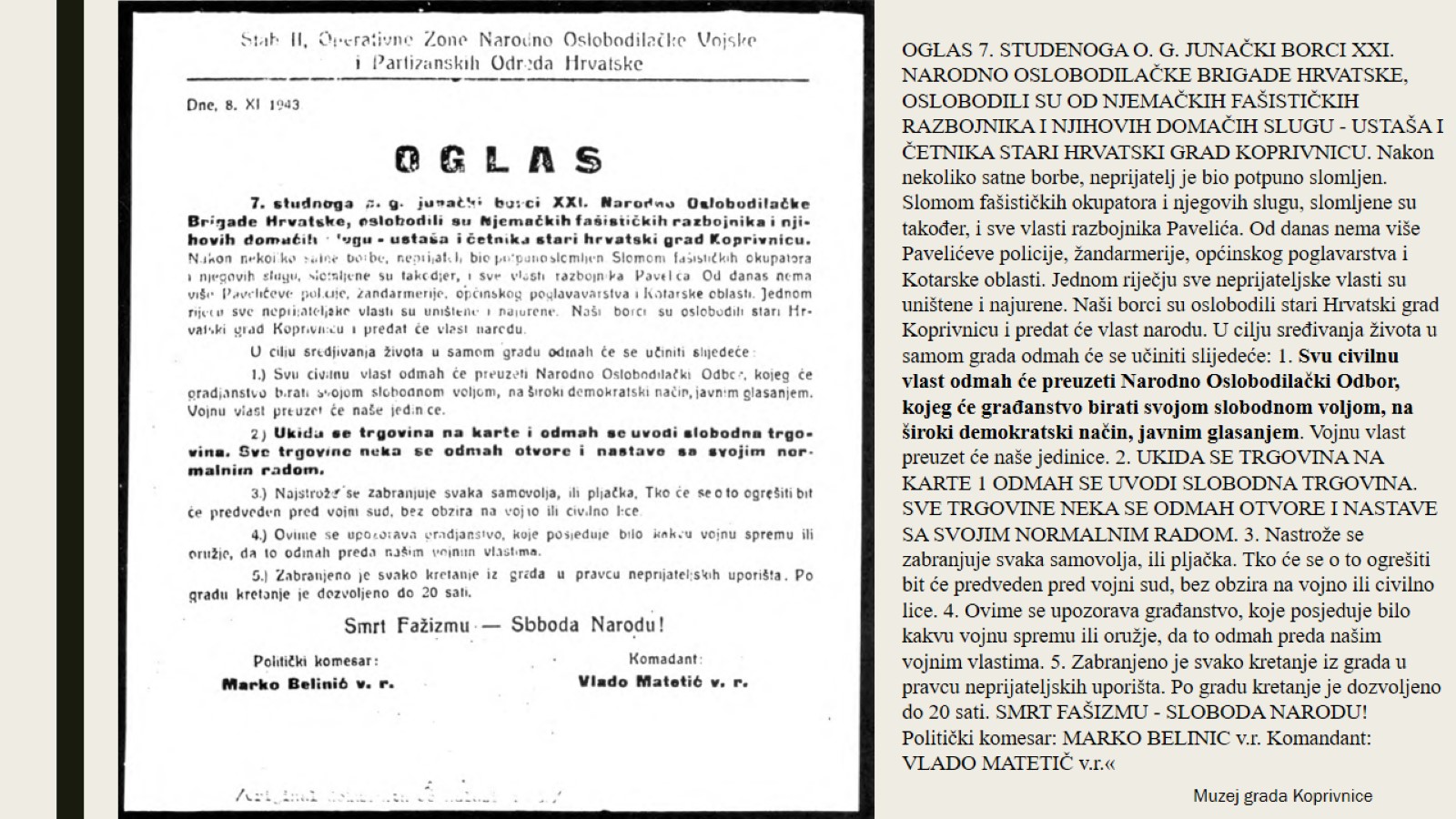 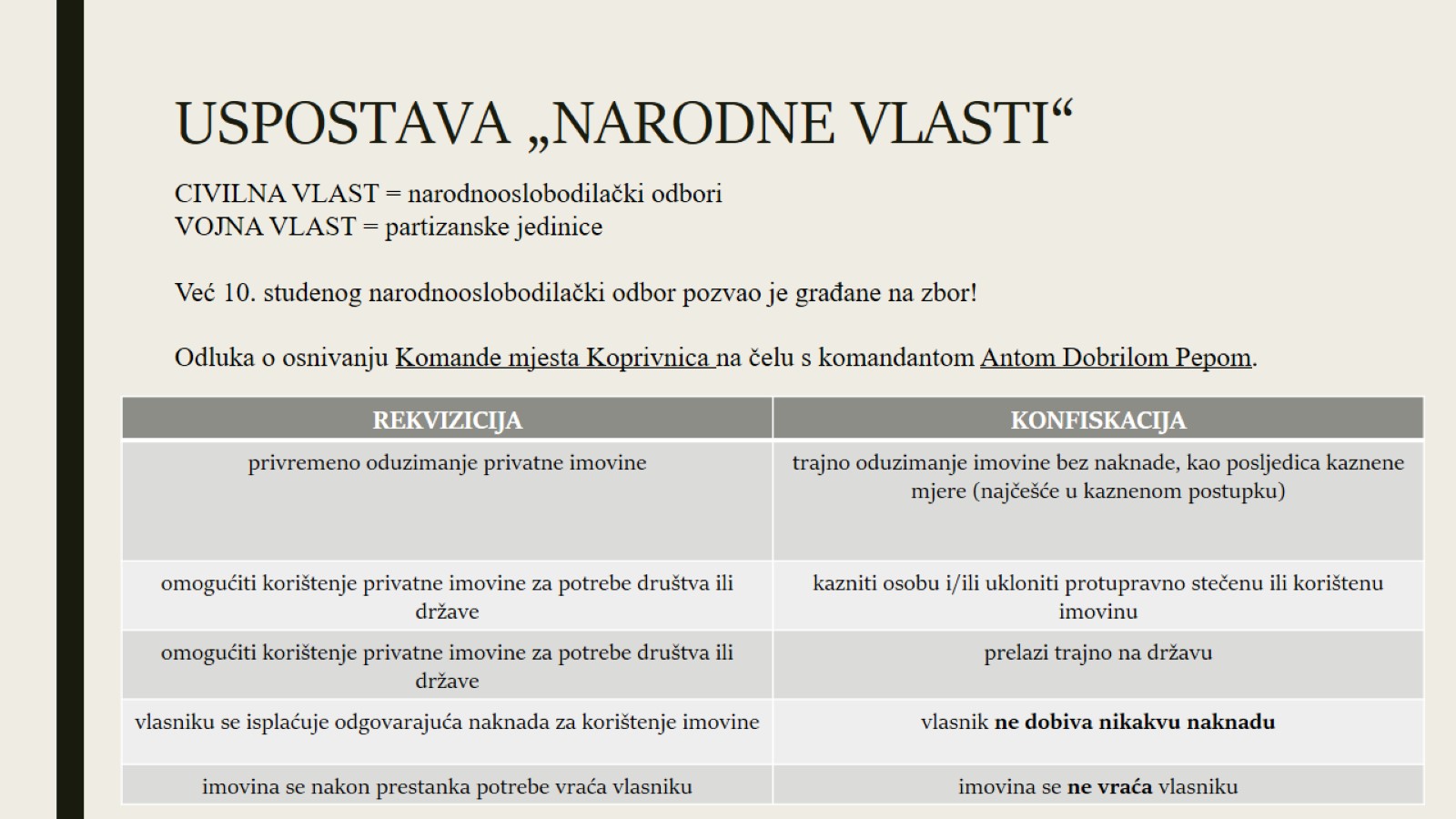 USPOSTAVA „NARODNE VLASTI“
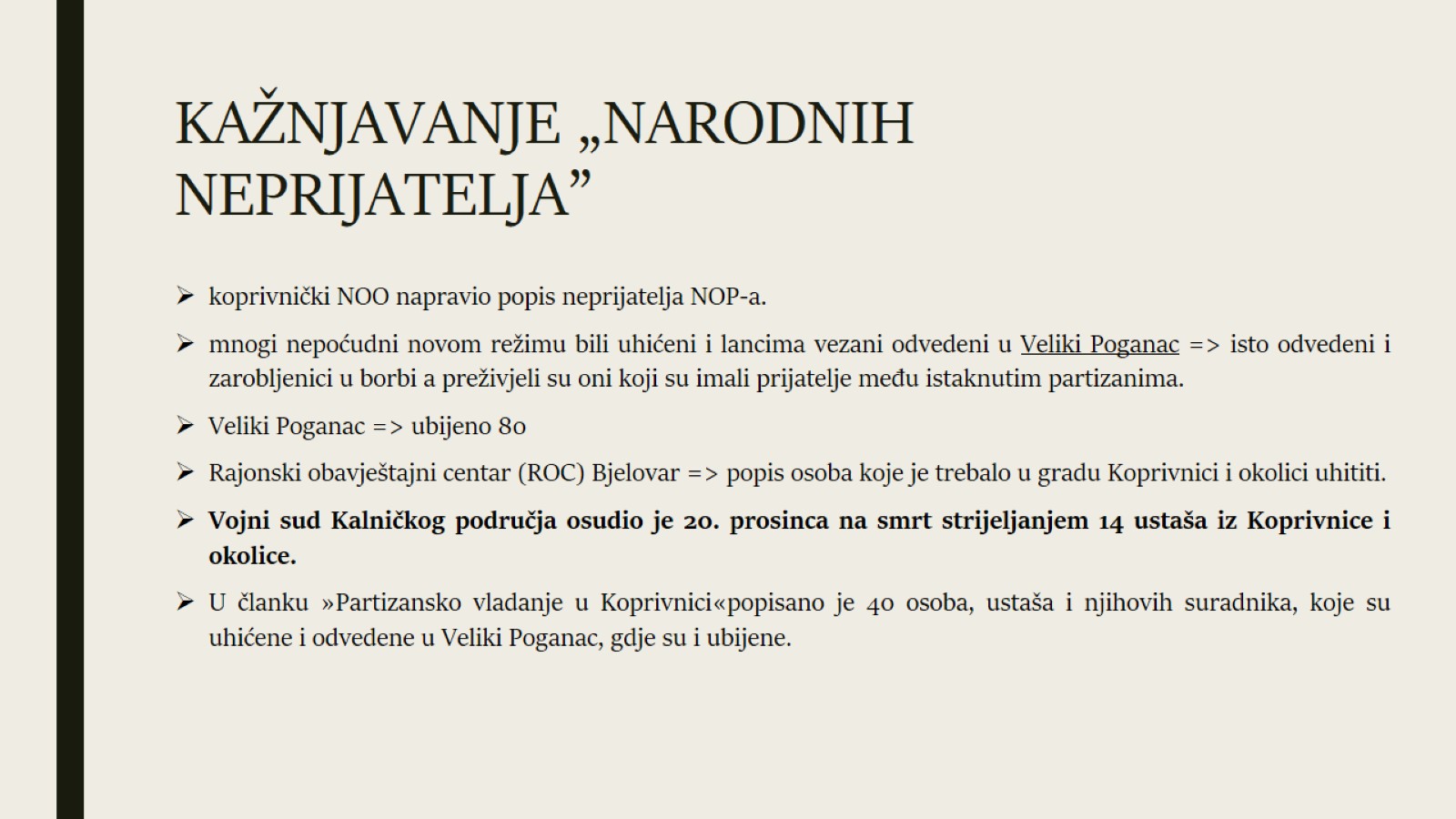 KAŽNJAVANJE „NARODNIH NEPRIJATELJA”
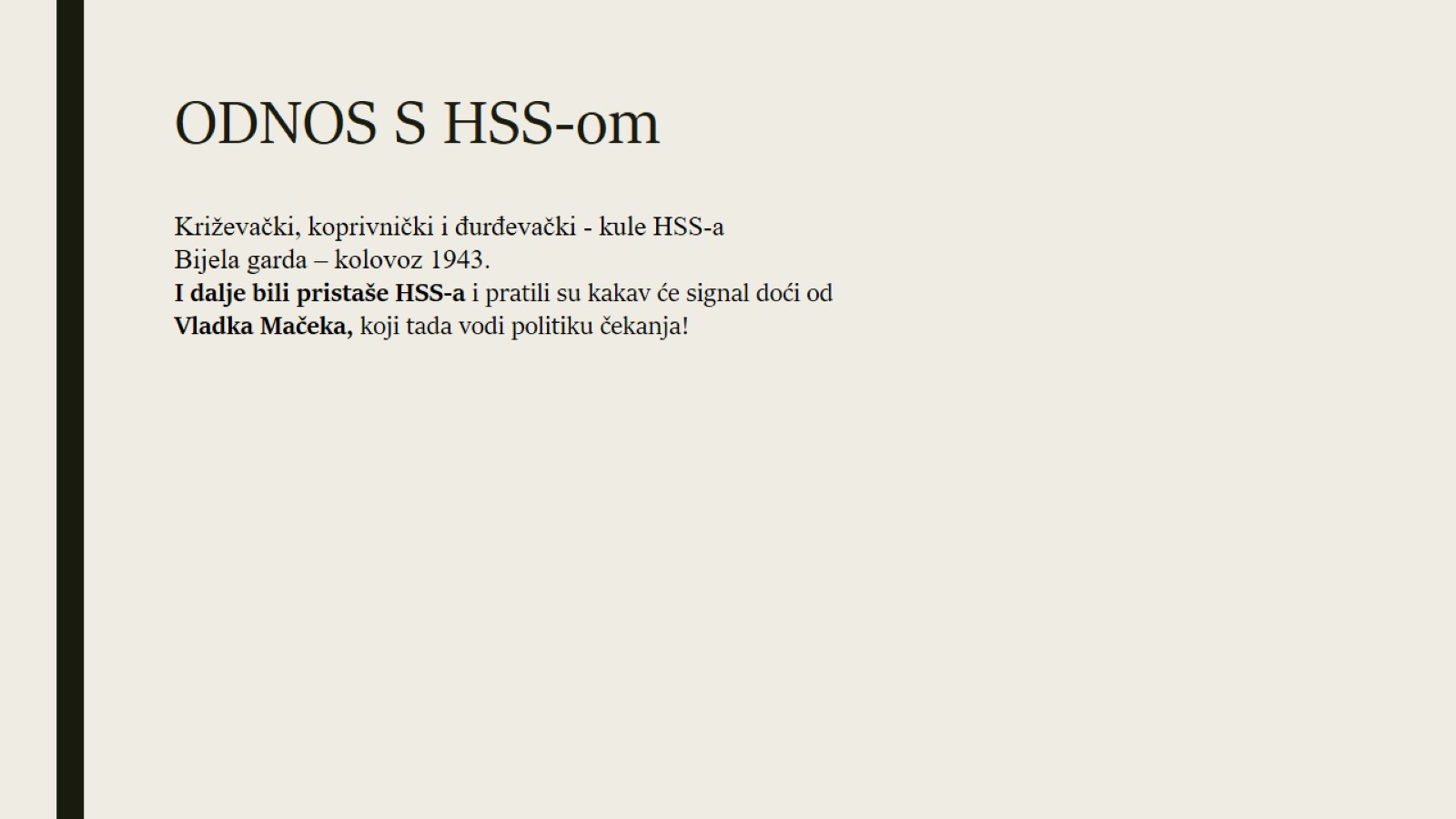 ODNOS S HSS-om
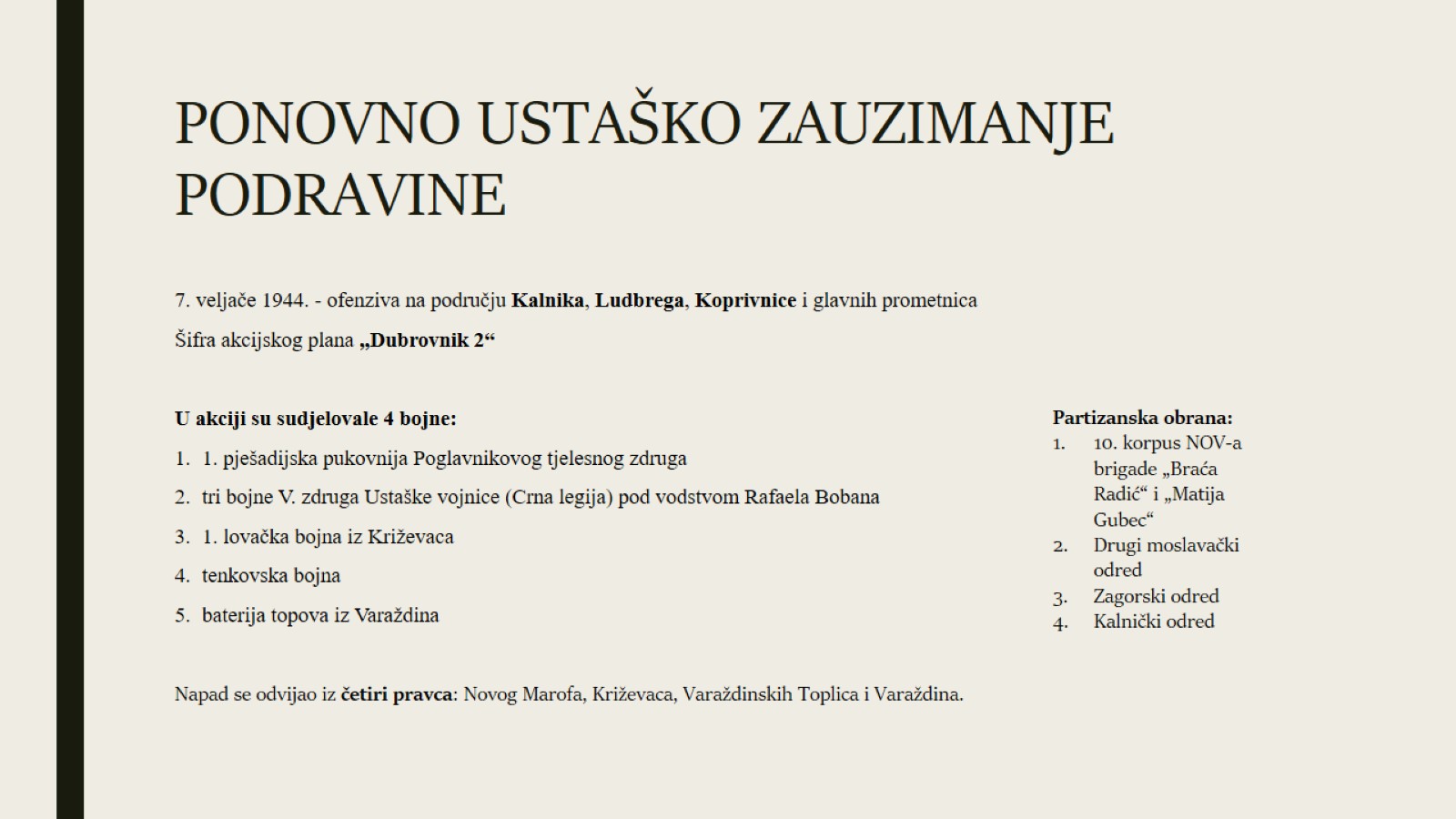 PONOVNO USTAŠKO ZAUZIMANJE PODRAVINE
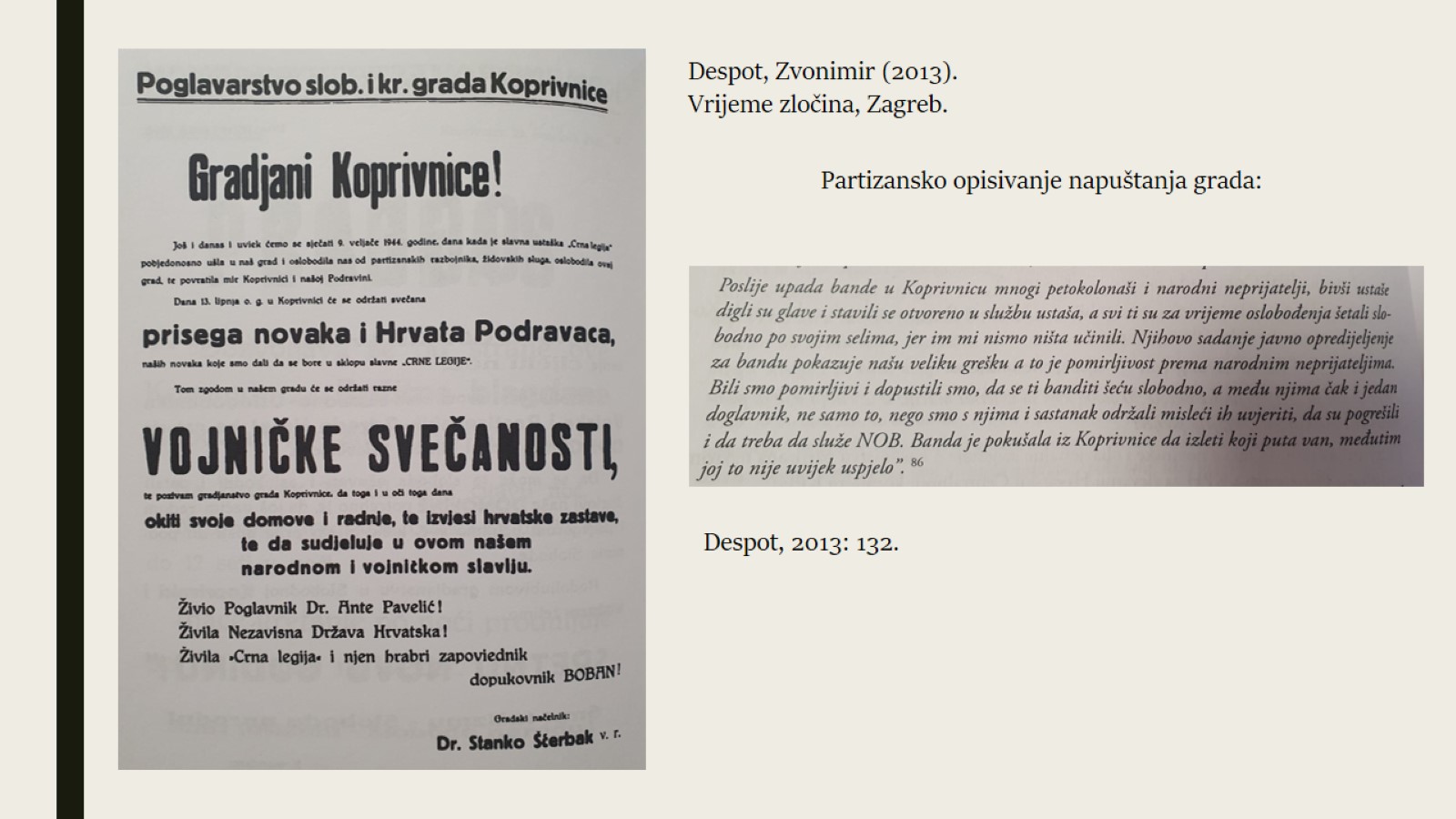 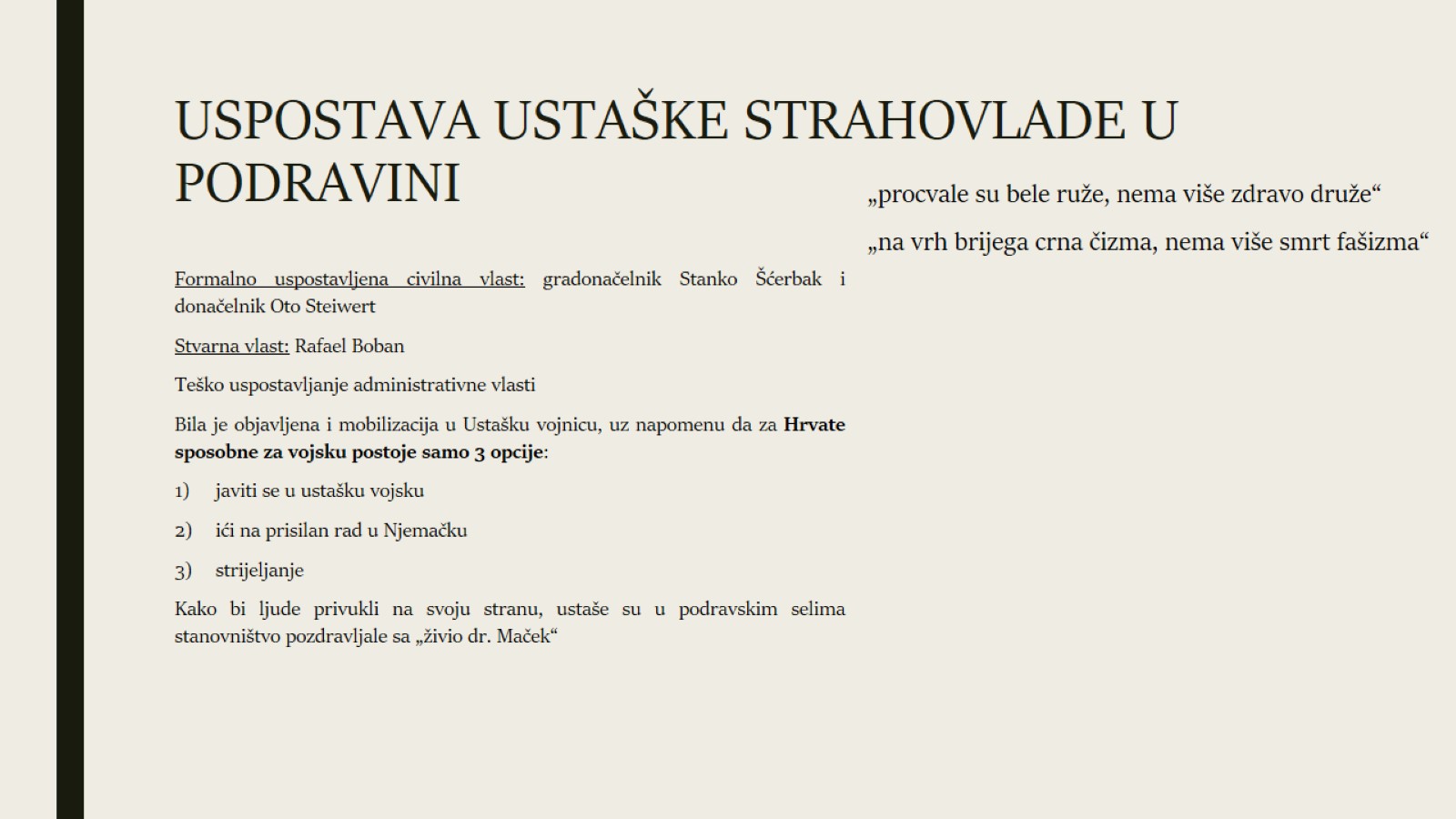 USPOSTAVA USTAŠKE STRAHOVLADE U PODRAVINI
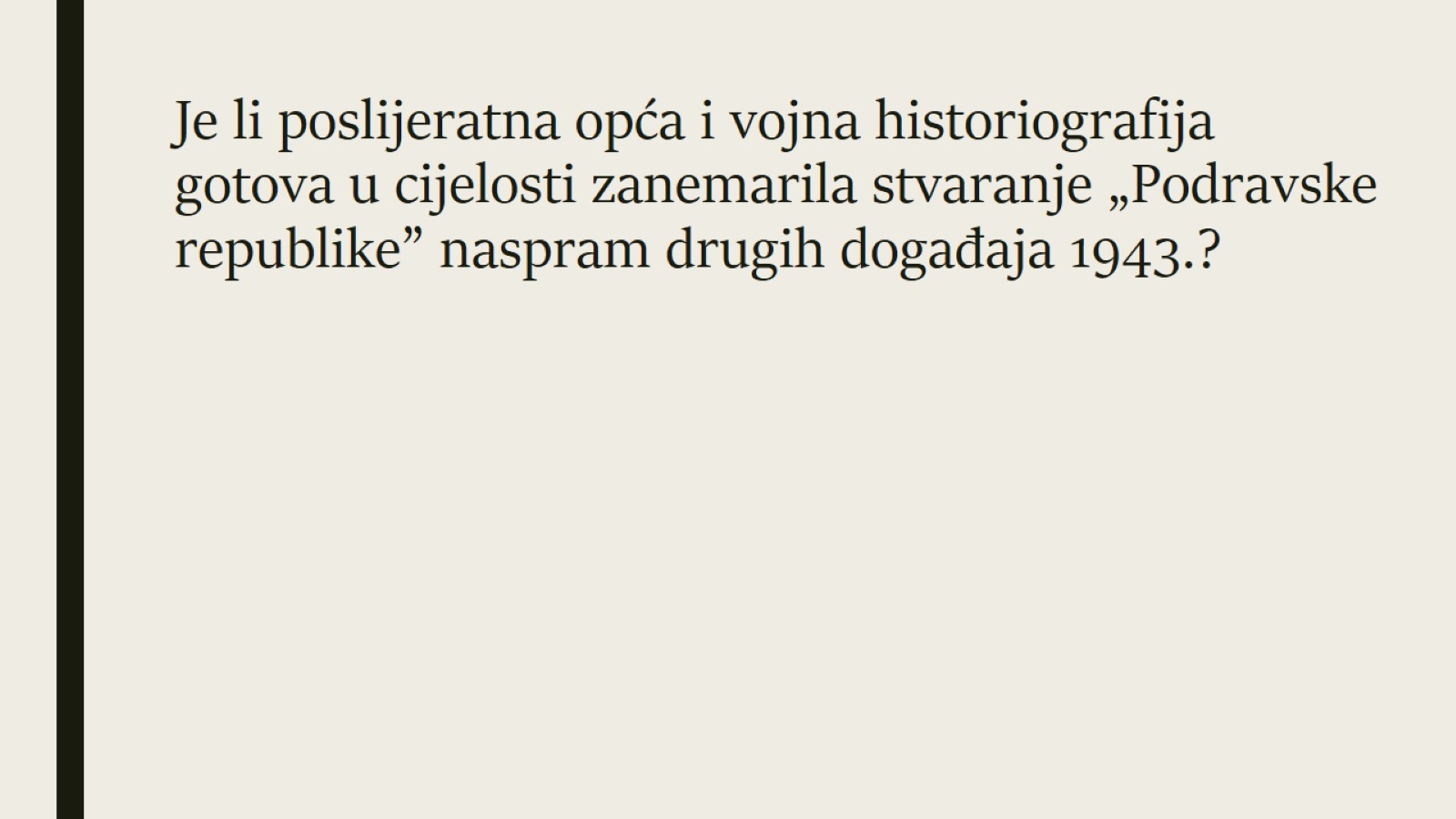 Je li poslijeratna opća i vojna historiografija gotova u cijelosti zanemarila stvaranje „Podravske republike” naspram drugih događaja 1943.?
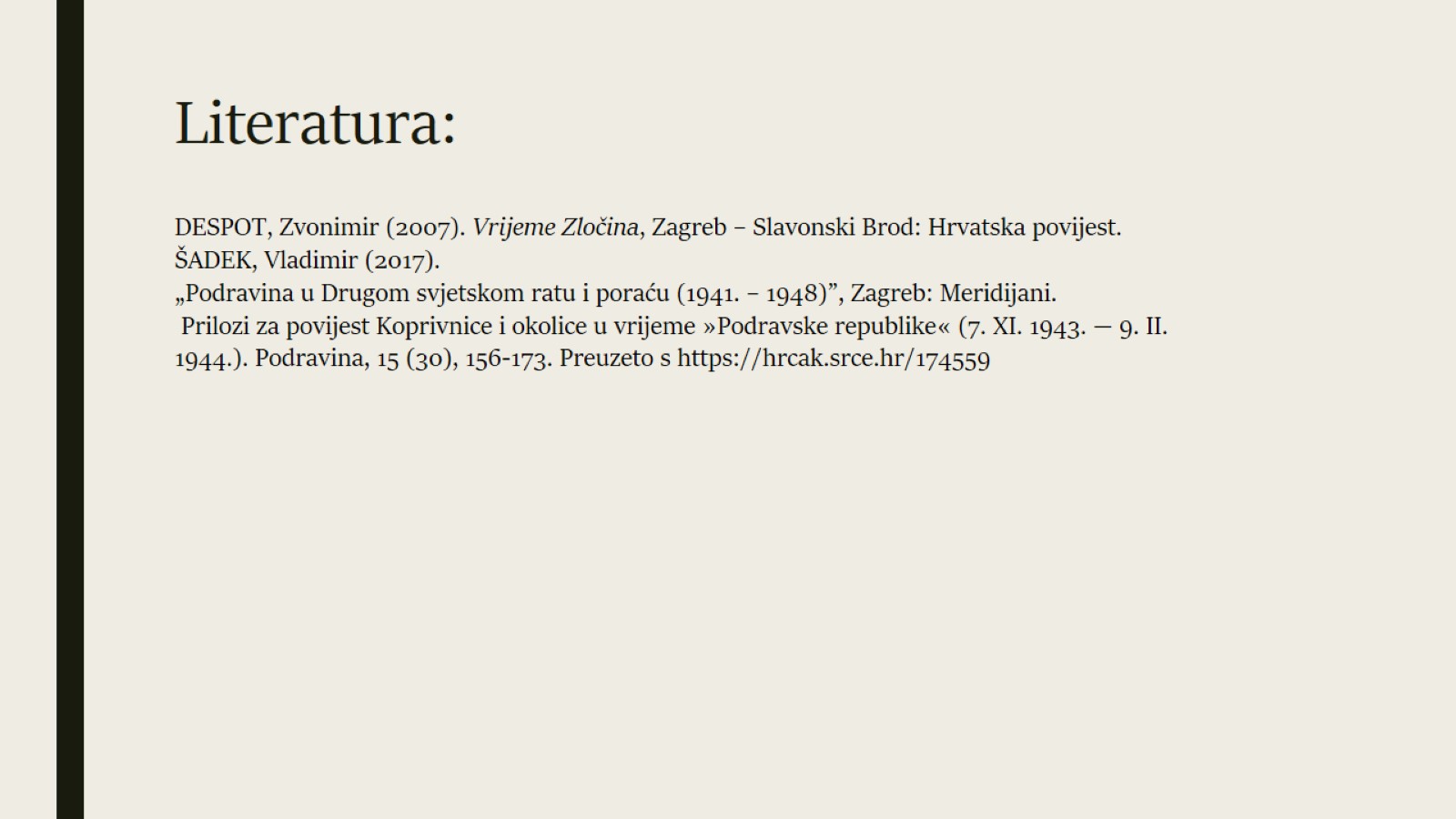 Literatura: